Муниципальное бюджетное дошкольное 
образовательное учреждение
детский сад №17
ПРОЕКТ
«Скоро в школу
я пойду»
выполнили: воспитатели подготовительной группы «Ягодка»
А.А. Ненашкина, И.Е. Париева
г. Таганрог 
2015 г.
Паспорт проекта

Участники проекта: воспитанники подготовительной к школе группы,  воспитатели группы, родители воспитанников.

Вид проекта: социальный.

База проекта: МБДОУ д/с №17.

Срок реализации: краткосрочный.
Актуальность проблемы

Поступление в школу – качественно новый этап в развитии дошкольника, связанный с изменением социальной ситуации и личностными преобразованиями, которые Л.С. Выготский назвал кризисом семи лет. Главное, что необходимо ребенку, - положительная мотивация к обучению. По результатам опроса на начальном этапе дошкольники представляю свою будущую школьную жизнь примерно так: школьник самый счастливый ребенок ему купили новый портфель, форму и всякие принадлежности, он будет слушать учителя и получать пятерки. Подобные детские надежды таят в себе опасность, потому что ребенок воспринимает школу как очередную игру, которая может
                   оказаться совсем не такой привлекательной. Таким образом,
                       стала очевидным целенаправленная работа по воспитанию
                          положительного отношения к школе, формированию
                            умения сотрудничества со взрослыми
                                   (умения просить помощи).
Отношение ребенка к школе формируется до того как он в нее пойдет, и здесь важно правильно подать информацию со стороны родителей и детского сада. В дошкольном возрасте важно настроить ребенка на ежедневный труд и внушить ему, что у него все получиться, если он постарается. И поэтому, реализуя данный проект, углубились в формирование у детей знаний о тех предметах, качествах характера и условий которые необходимы школьнику для получения результата.
Цель проекта:
Повышение мотивационной готовности к школьной жизни и осознание необходимости становления правильной речи. 
Задачи проекта:
Практика сотрудничества со взрослыми, умение находить нужную информацию.Познакомить со школьными принадлежностями необходимыми для успешного обучения в школе, расширить знания детей о появлении этих предметов в жизни людей.Практика отгадывания загадок о школьных принадлежностях и заучивания стихов о школе. Знакомство с профессиями занятыми в школе (учитель, директор, повар,           
                      уборщица и др.).                         Формирование умений соблюдать правила поведения в 
                               общественных местах - школе.
Мероприятия: 
  Беседа с родителями «Как подготовить ребёнка к школе».  
  Сюжетно ролевая игра «Школа».  Работа со старшими детьми данной семьи «Рассказать о школе», своему брату или сестре. 
  Познавательное чтение «Что мне в школе пригодиться». 
  Рисование на тему «Как я себя представляю в школе».
  Развлечение «Путешествие в страну знаний».
       Итоговое мероприятие:
Интегрированное занятие с элементами аппликации –создание коллективной работы «Скоро в школу я пойду».
Предполагаемый результат
Внешний продукт:
Создание коллективной работы «День знаний».

Внутренний продукт:
    1.  Осознание дошкольником неизбежности и важности      поступления его в школу. 
    
    2.  Повышение родительской компетентности в вопросах              предшкольной подготовки;
   
              3.  Благоприятное течение адаптационного школьного периода.
Беседа с родителями 
« Как подготовить ребёнка к школе».
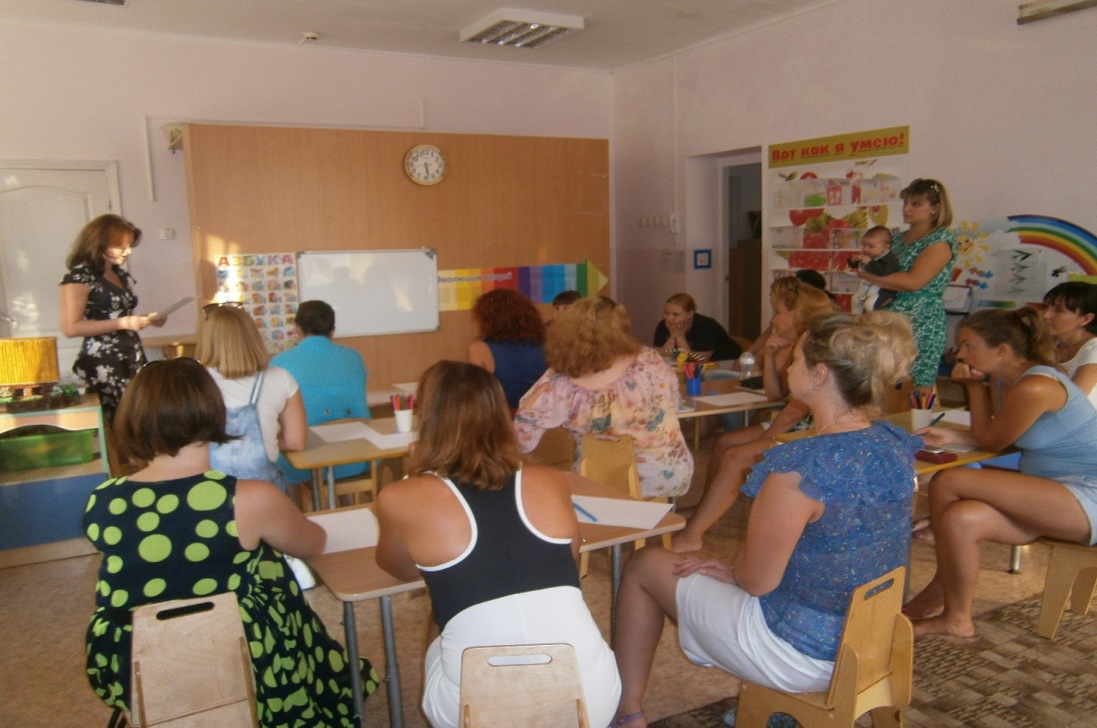 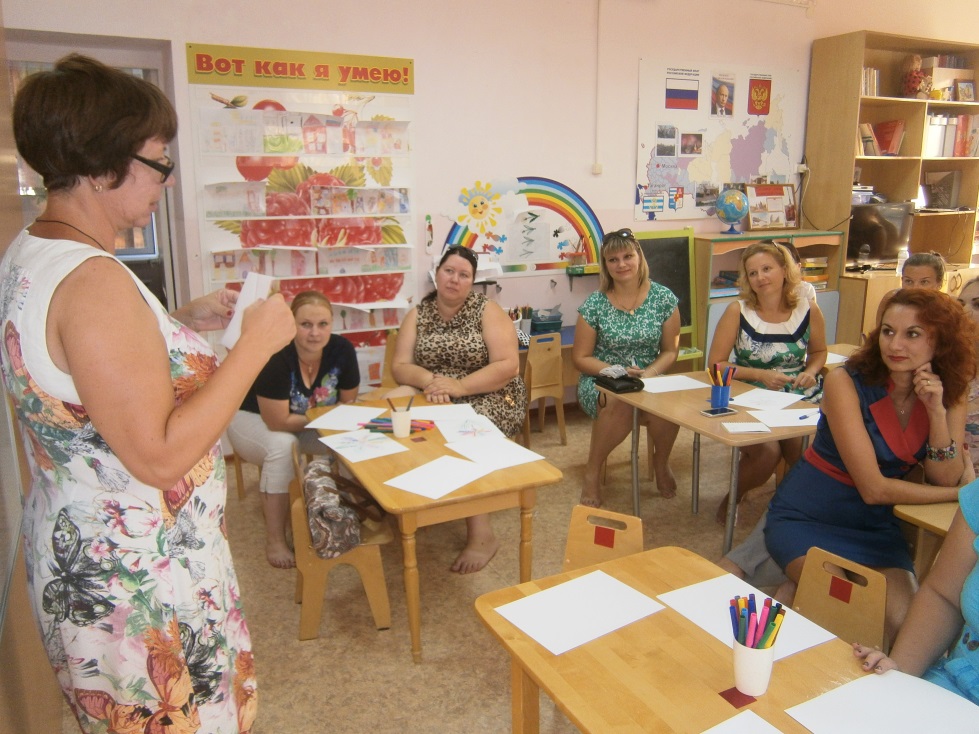 Создание коллективной работы 
         «День знаний».
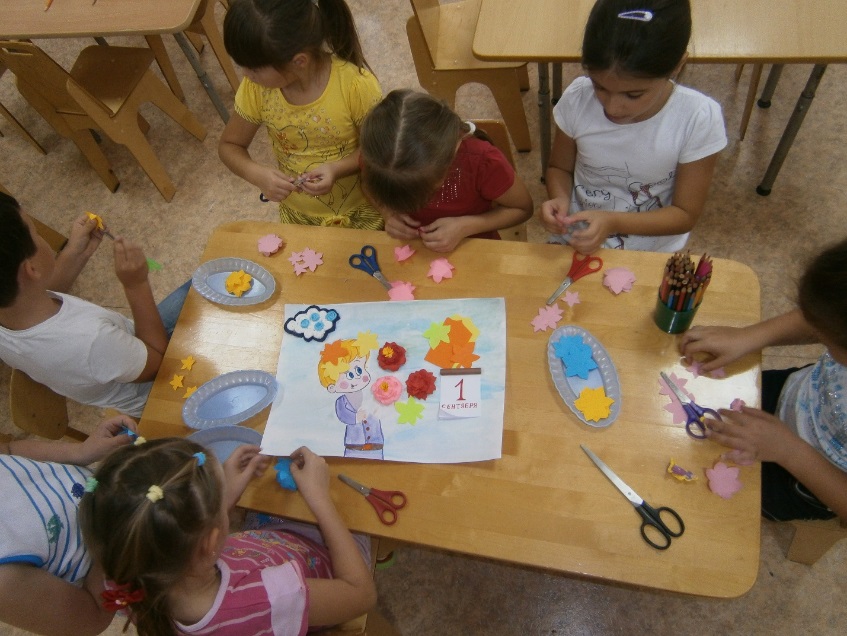 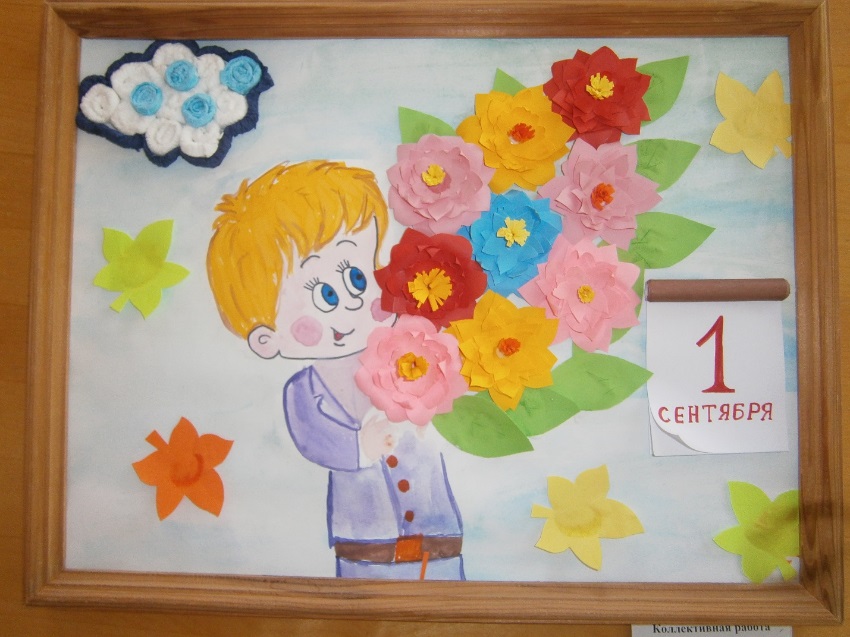 Развлечение 
«Путешествие в страну знаний».
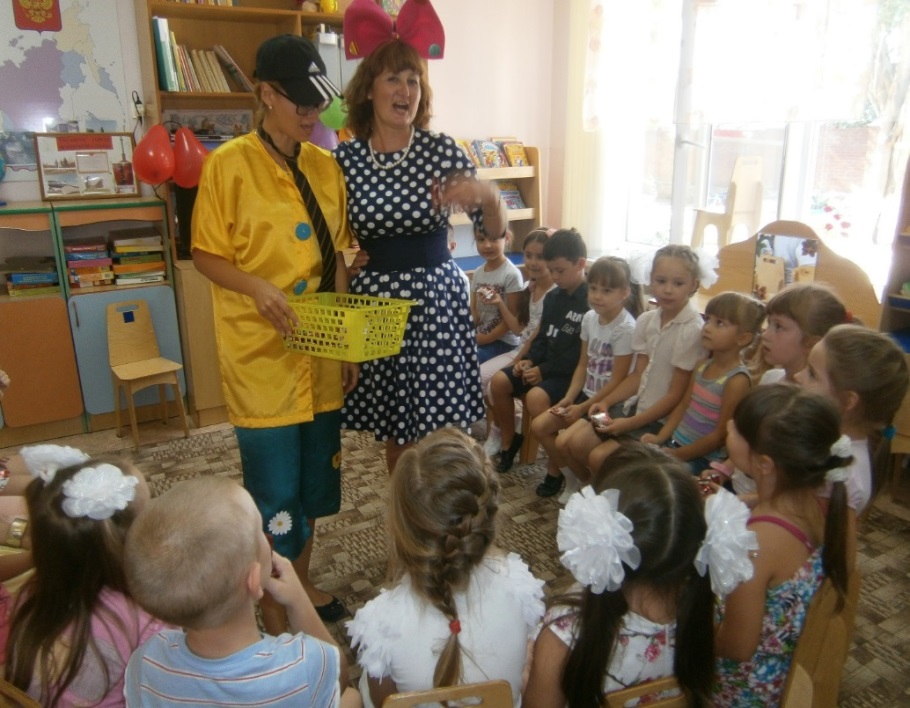 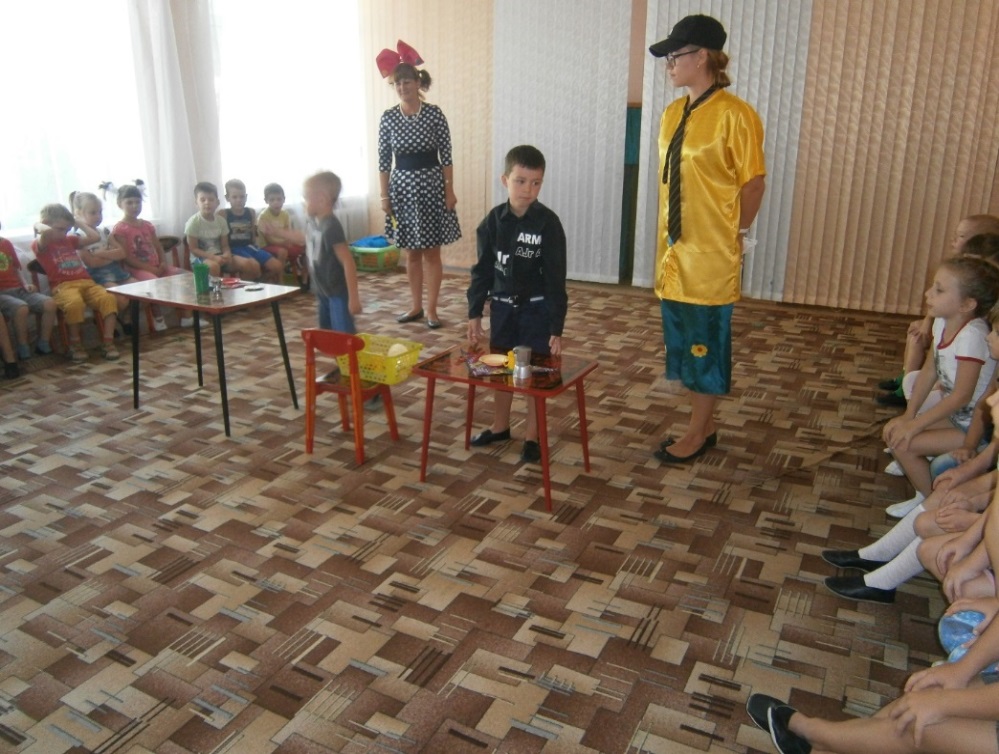 Просмотр спектакля
«Как лягушонок в школу ходил»
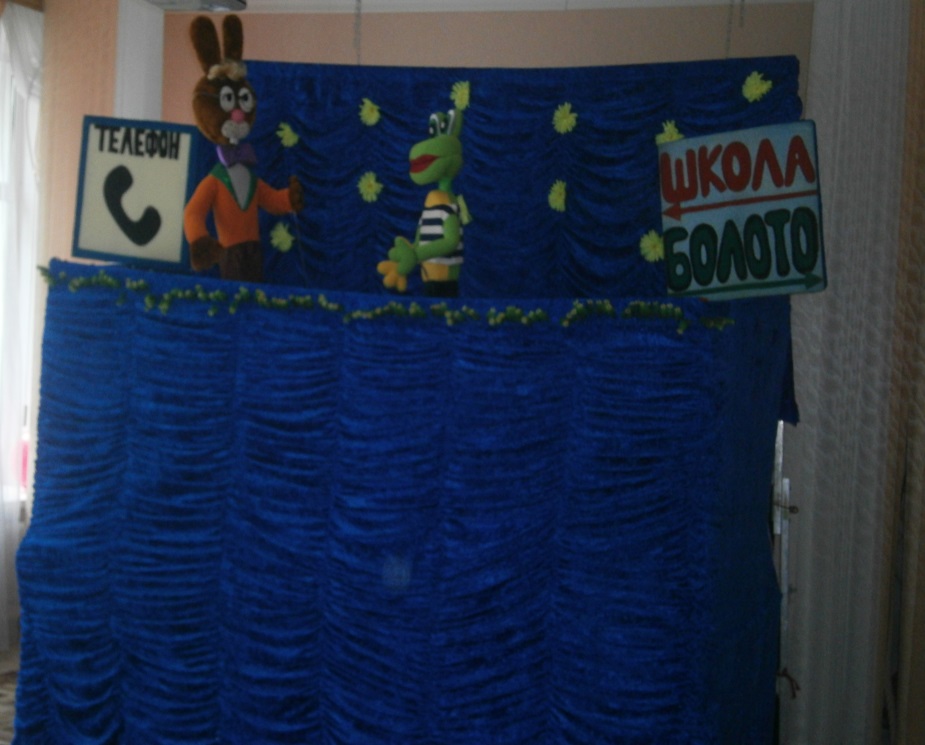 Развлечение «Путешествие в страну знаний».
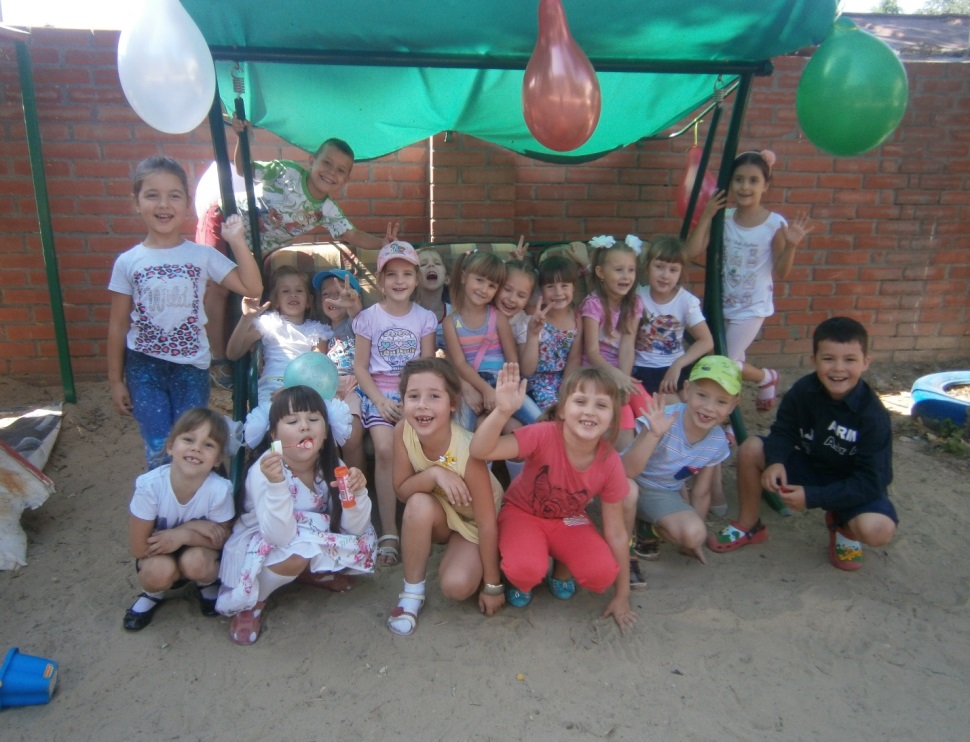